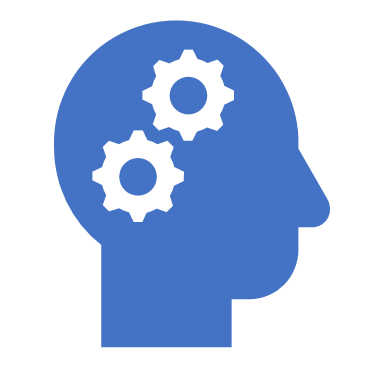 MindfulnessHilda Walker PE
Use your headphones and watch a video about Mindfulness.
Discussion Questions – find a partner and discuss the following questions. Use 5 minutes or less to complete this task. 

What is mindfulness?
Do you find it hard to concentrate in class? 
When listening to your teacher? Why or Why not?
When taking a test? Why or Why not?
When studying for a test? Why or Why not? 
When doing homework? Why or Why not?
When do you find it easiest to concentrate?
Can you think of a time that you didn’t do as well as you should of on something because you were having problems concentrating? 
Do you have any ideas of  ways to make you better at concentrating?
Grab your headphones and listen to an article about Mindfulness. (click here)
Discussion Questions – find a NEW partner and discuss the following questions.  Use 5 minutes or less to complete this task. 

What is mindfulness? 
Mindfulness is the opposite of ___________.
List 5 reasons why people need to be mindful. 
Share with your partner one of the ways you can practice being more mindful.
Now practice becoming more mindful. The next activities are to be done silently and independently.
Mindful Breathing
With this exercise, you focus your attention on breathing. You want to pay attention to your breath in an easy way — on purpose, but not forced.
Sit up in a comfortable way. Close your eyes.

2. Notice your breathing as you inhale and exhale normally. Just pay attention to your breath as it goes in and out. Can you feel the place where the air tickles your nostrils?

3. Pay attention to how the breath gently moves your body. Can you notice your belly or your chest moving as you breathe?

4. Sit for a few minutes, just paying attention to your gentle breathing. See how relaxed you can feel just sitting, breathing in and out.
When your mind starts to wander and think about something else, gently guide your attention back to your breathing.
Mindful Word
1. Think of a word that seems calm or soothing. This could be a word like "peace" or "love" or "peaceful" or "snowflake" or "sunlight" or "hum" or "calm."

2. Think the word to yourself. Say it silently and slowly in your mind. Say your word to yourself with each breath you take, in and out. Keep your attention gently focused on your word.

3. When your mind wanders, guide your attention back to your word, and keep saying it gently and slowly while you relax and breathe.

4. Can you do this for a whole minute? Can you do it for 5 minutes?
Mindful Walking
(You may quietly do this activity in the hallway)
This exercise is about paying attention to how your body moves as you walk slowly.
1. To start, pick up one foot and take a step forward, in slow motion. Pay attention to how you naturally keep your balance.

2. Now walk in slow motion, step by step. Notice how your arms and legs and feet move. Pay attention to how your knees bend and straighten, as you lift one foot and then the other, nice and slow.

3. Breathe in and out, in time with your steps. See if you can keep your attention focused on walking slowly, step by step, as you relax and breathe.
Whenever your mind wanders, gently guide it back to your s-l-o-w motion moving. Keep breathing, in and out, as you enjoy moving in slow motion.
Mindful Eating

You can do this with an orange, an apple — we are going to practice today with a grape. The idea is to really pay attention to what you are eating.  Your job is to eat the grape slowly, without rushing. You can do this mindful eating exercise with your eyes open or closed.

1. Start by holding your grape. Roll it in your hand. Notice how it feels.

2. Hold the grape near your nose. What does it smell like? 

3. If you have your eyes open, notice how the grape looks. Pay attention to whether the skin is smooth or bumpy. If you hold it firmly, is it squishy?

4. Slowly bite your grape in half, paying attention to how it feels in your fingers. Notice the juiciness, and whether the inside of the grape smells different from the outside.

5. Is your mouth watering? Go ahead and taste your grape. Notice how it feels on your tongue, and against your teeth. Notice the flavor, the texture, and the juiciness as you chew each piece slowly. Take your time as you chew, taste, smell, and feel each bite of your grape.
Finish up the lesson by filling out an exit slip. 
 (click here)